Systems of stratification
Chapter 6 – Sociology – Mrs. Madison
Social Stratification
Social Stratification: 
The division of large numbers of people into layers according to their relative power, property, and prestige. 
Applies to both nations and to people within a nation, society, or other group. 
Sociological Significance
Affects our life chances
Affects the way we think about life
Slavery
Slavery: A form of social stratification in which some people own other people. 

Has been common throughout history 

Causes 
Debt 
Crime 
War
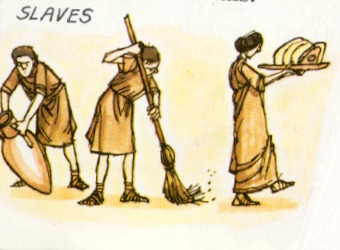 Slavery
Conditions 
In some places, slavery was temporary
Slavery was not necessarily inheritable
Slaves were not necessarily powerless and poor
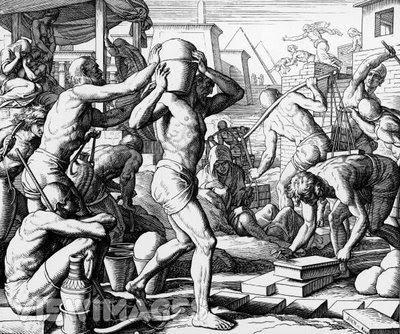 Slavery
In the New World 
Indentured Servitude:  
A contractual system in which someone sells his or her services for a specific period of time 
Voluntarily entered into 

Racism and Slavery 
Ideology: Beliefs about the way things ought to be that justify a social arrangement
Caste
Caste System: A form of social stratification in which one’s status is determined by birth and is lifelong 

Endogamy: The practice of marrying within one’s social group
Caste
India’s Religious Castes
Four Major Castes 
Brahman (Priests and Teachers) 
Kshatriya (Rulers and Soldiers) 
Vaishya (Merchants and Traders) 
Shudra (Peasants and Laborers) 
Dalit (Untouchables)
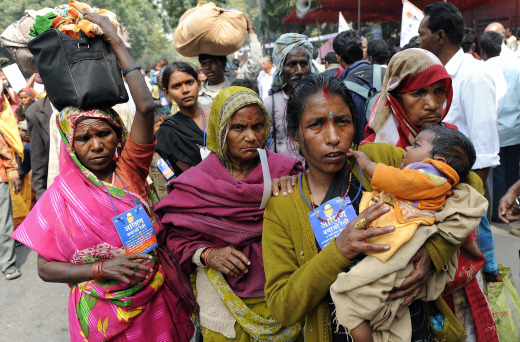 [Speaker Notes: The Indian government formally abolished the caste system in 1949, but it remains part of every day life.]
Caste
South Africa’s Apartheid 
Apartheid: The separation of racial-ethnic groups practiced in South Africa
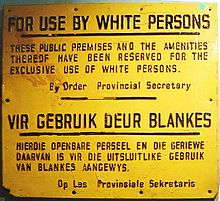 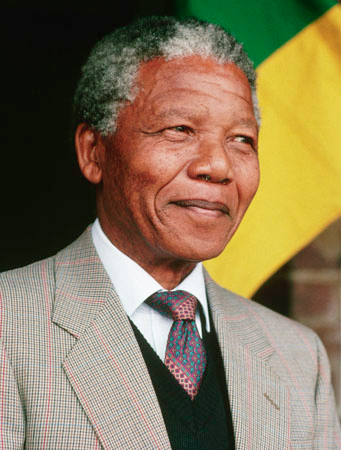 Estate
Estate Stratification System: The stratification system of medieval Europe, consisting of three groups or estates: the nobility, the clergy, and commoners
Class
Class System: A form of social stratification based primarily on the possession of money or material possessions

Social Mobility: Movement up or down the social class ladder